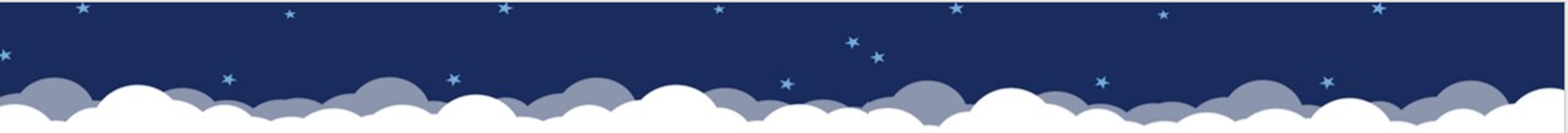 Dreamers, Believers, Achievers
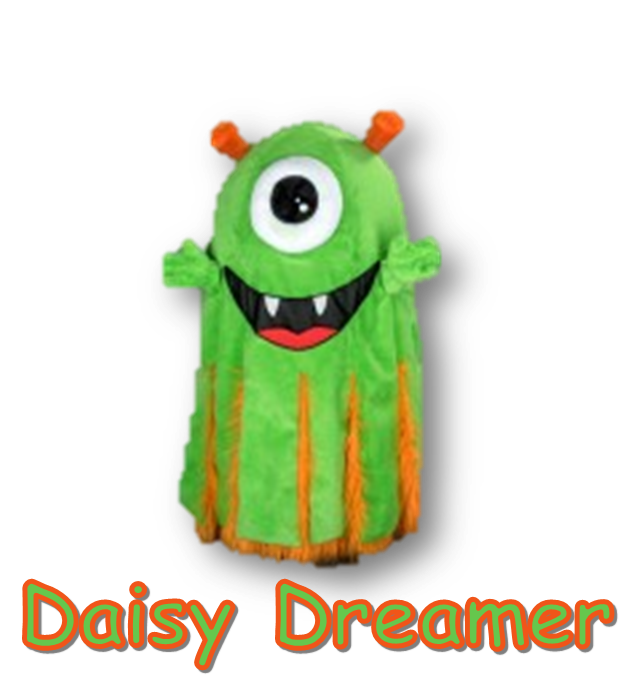 Every great dream begins with a dreamer.
Always remember, you have within you the strength, the patience and the passion to reach for the stars to change the world.
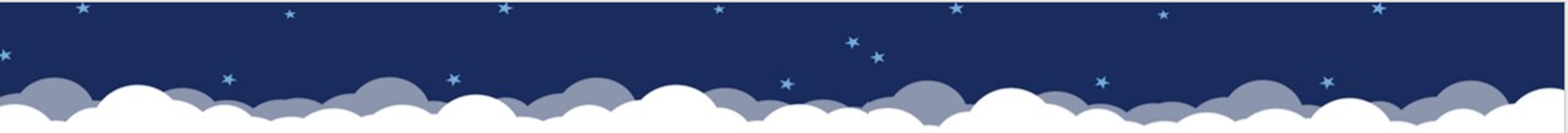